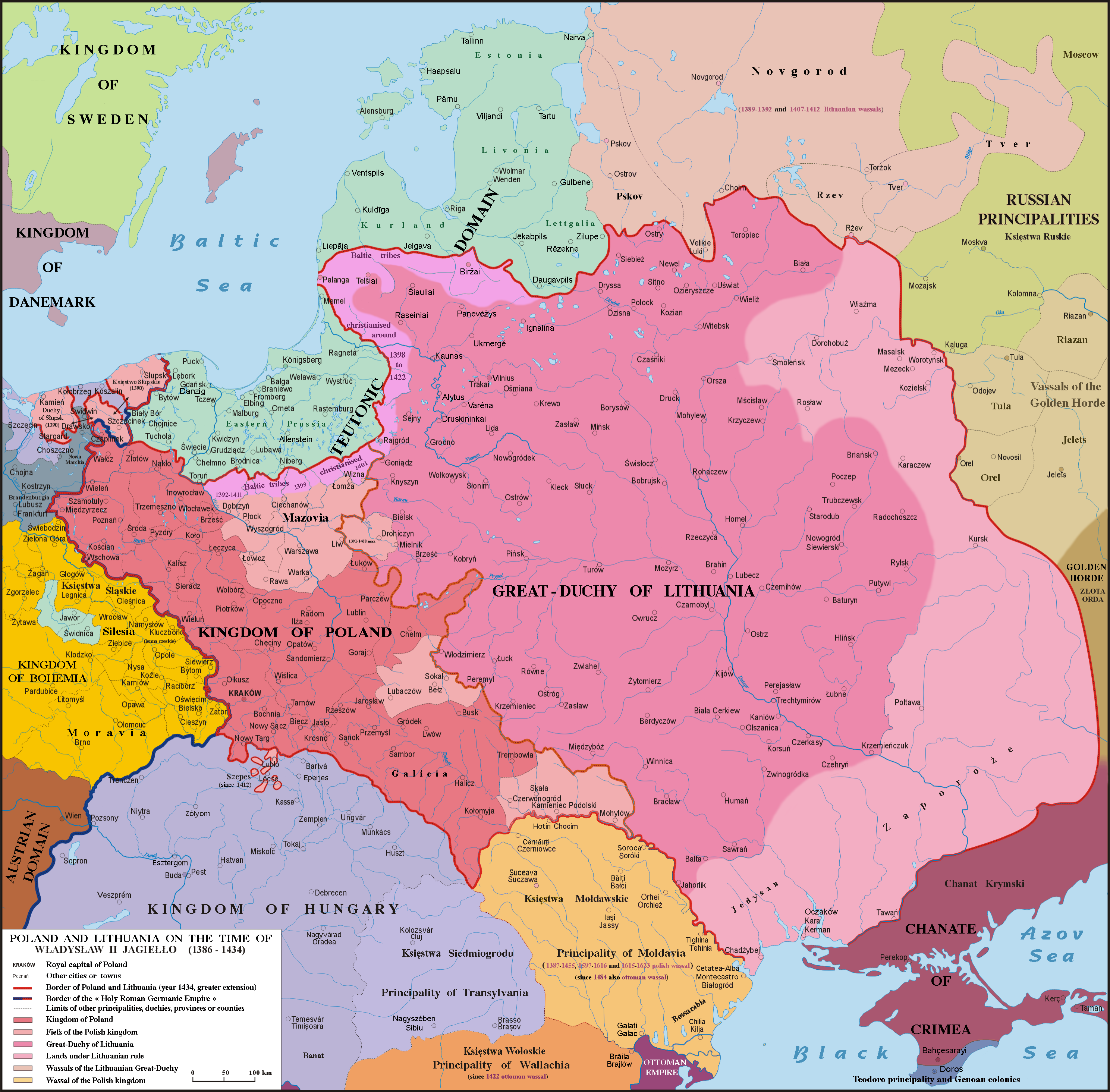 Geneze „Třináctileté války“
Uzavření míru u jezera Mełno (září 1422)
Leden 1429 setkání v Lucku (Zikmund Lucemburský, Vladislav II. Jagello, Vitold Litevský) - nabídka královské korunu pro Vitolda od Zikm. Lucemburského
Po smrti Vitolda (27.X.1430) velkým knížetem Švitrgaila (Świdrigiełło)
Duben 1431 - spojenectví mezi Švitrigailou a velmistrem Pavlem z Rusdorfu (1422-1441)
Dva spojenecké bloky:
velmistr (a livonský zemský mistr) – Švitrigaila – Zikmund Lucemburský. 
Vladislav II. Jagello – Zikmund Kejstutovič.
Jaro 1433 – tažení husitů (spojenci Polska) k Baltu
15.XII.1433 – 12-leté příměří mezi velmistrem a Polskem (podmínka: opustit Švitrigailu)
1.IX.1435 – bitva u Wilkomierze (Ukmerge) – Zikm. Kejstutovič porazil vojska  Švitrigaily a livonského mistra.
Geneze „Třináctileté války“
31.XII.1435 – břesto-kujavský mír:

zrušení spojeneckých závazků německého řádu vůči Švitrigailovi a uznání vlády Zikmunda Kejstutoviče na Litvě;
řád nesměl podporovat žádného litevského knížete (jen se souhlasem Polské koruny); 
mírová smlouvy nesmí být nikým zpochybněna (ani papež nebo císař); 
hranice území podle melneňského míru (1422);
řád drží Pomoří, zemi chelminskou a michalovskou; 
papežský výrok z r. 1339 má být anulováno; 
smlouva potvrzena všemi pruskými i polskými stavy (přísahaly a garantovaly její platnost); 
slib měl být obnovován co deset let; 
při útoku jedné strany na území protivníka poddaní útočné strany nebyli vázání poslušnosti vůči své vrchnosti.
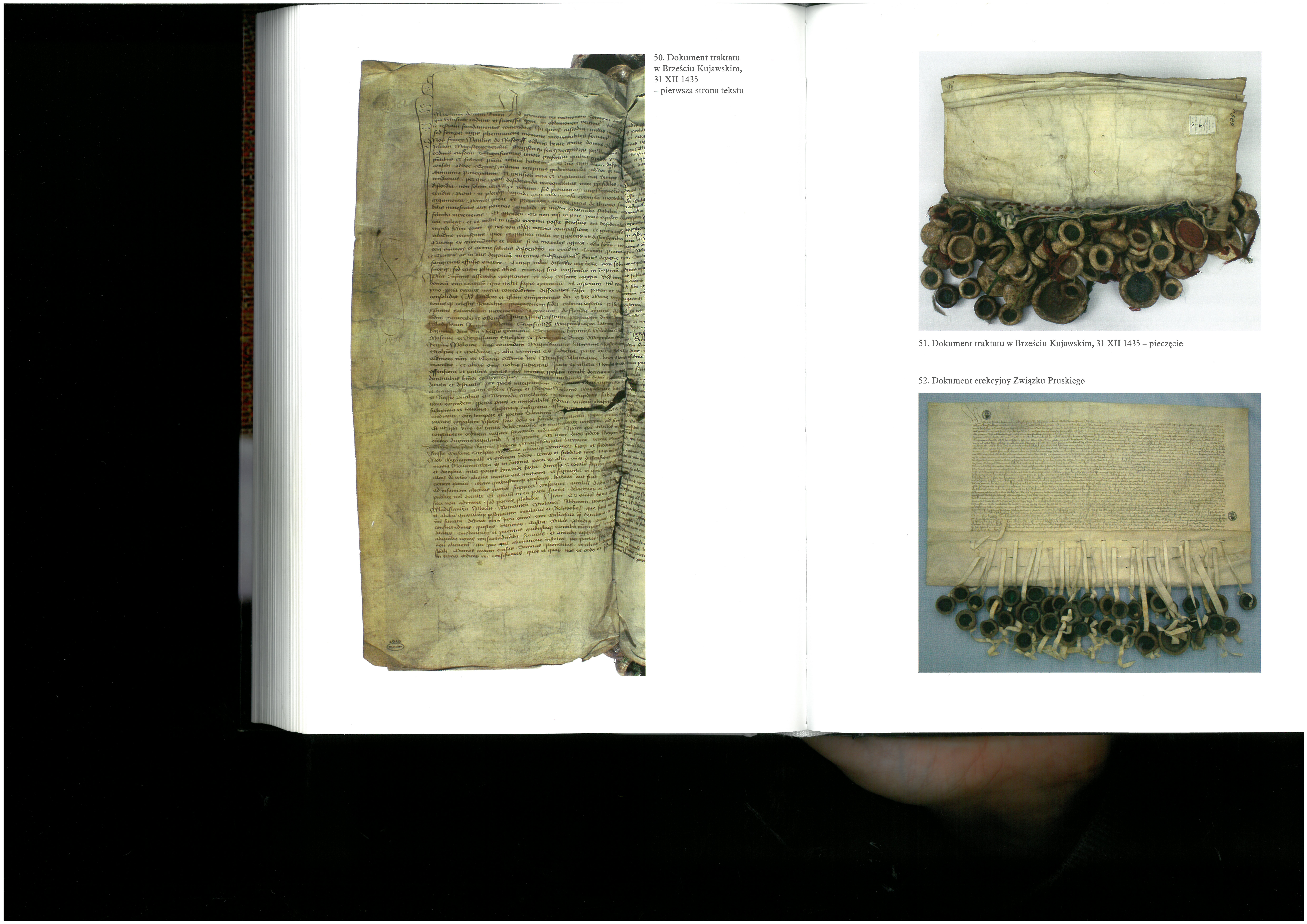 Geneze „Třináctileté války“
Řád jako vrchnost směřoval k omezení právních a ekonomických privilegií rytířstva a měšťanstva v Prusích. 
Sjezd pruských stavů v prosinci 1437 v Elblągu (Elbing) - kromě ekonomických také politické požadavky:

Ustanovení soudního tribunálu, u něhož by jednou v roce každý poddaný mohl podat stížnost na svou vrchnost kvůli násilí a porušování svých práv.
Aby velmistr schválil svobodné organizování sněmů a setkání.
 
21.II.1440 - vznik Pruského svazu (Preußischer Bund)
Velmistr Ludvík z Erlichshausenu (1450-1467) otevřeně bojoval proti Pruskému svazu.
1452-1453 - Proces přes císařem Fridrichem III. Habsburským.
Podzim 1453 - Hans von Baysen (zástupce Pr. svazu) jednání v Krakově.
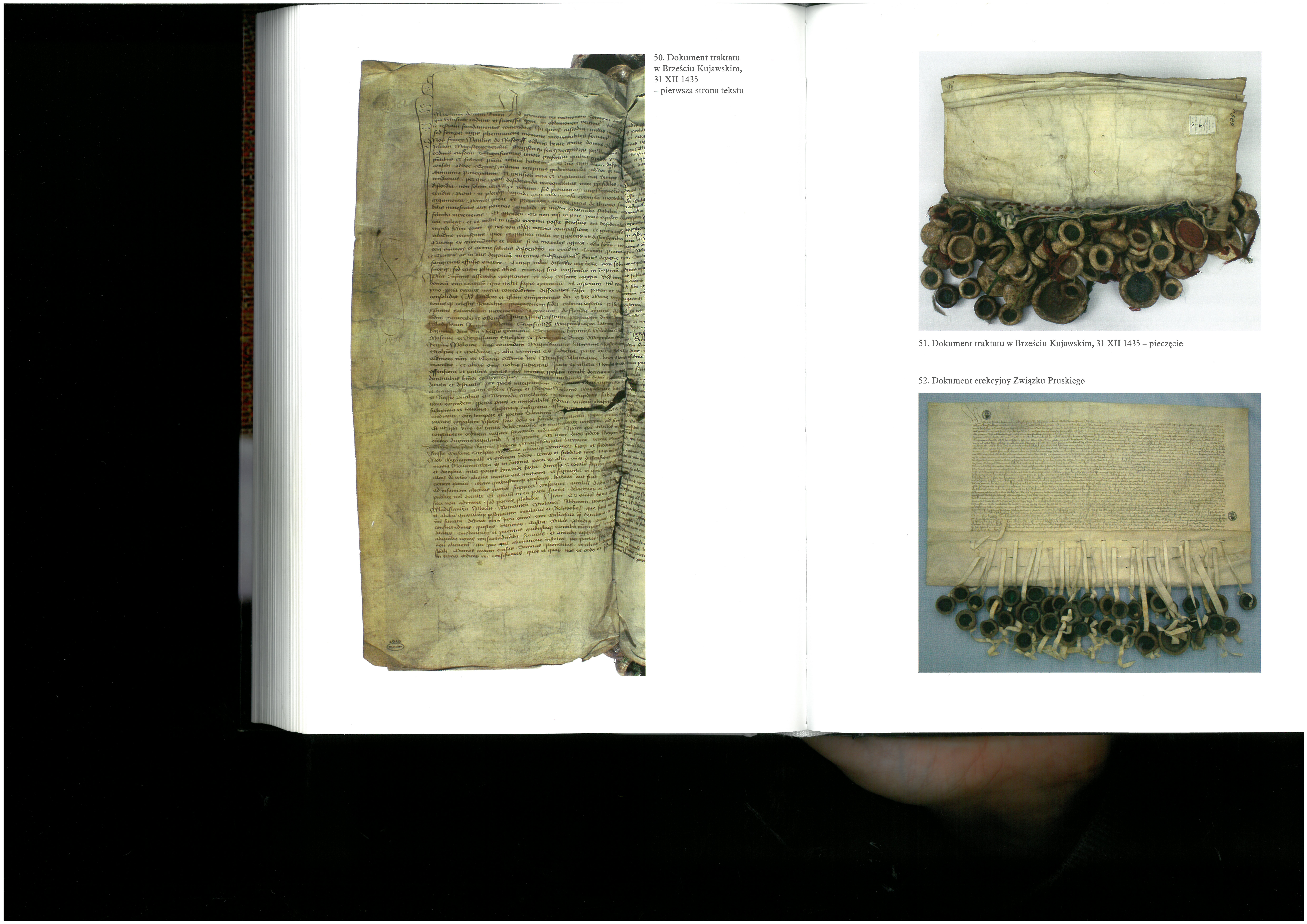 Geneze „Třináctileté války“
20.II.1454 – slavnostní poselstvo Pruského svazu (Hans von Baysen) v Krakov:  Prosba předložená polskému králi Kazimíru IV., aby převzal celé Prusy pod svou vládu.
6.III.1454 – vydání inkorporační listiny králem Kazimírem IV.: sjednocení Prus s Polským královstvím.
Květen a červen 1454 – Toruň a Elbląg -  polský král Kazimír IV. přijal hold od pruských biskupů (kromě varmijského).
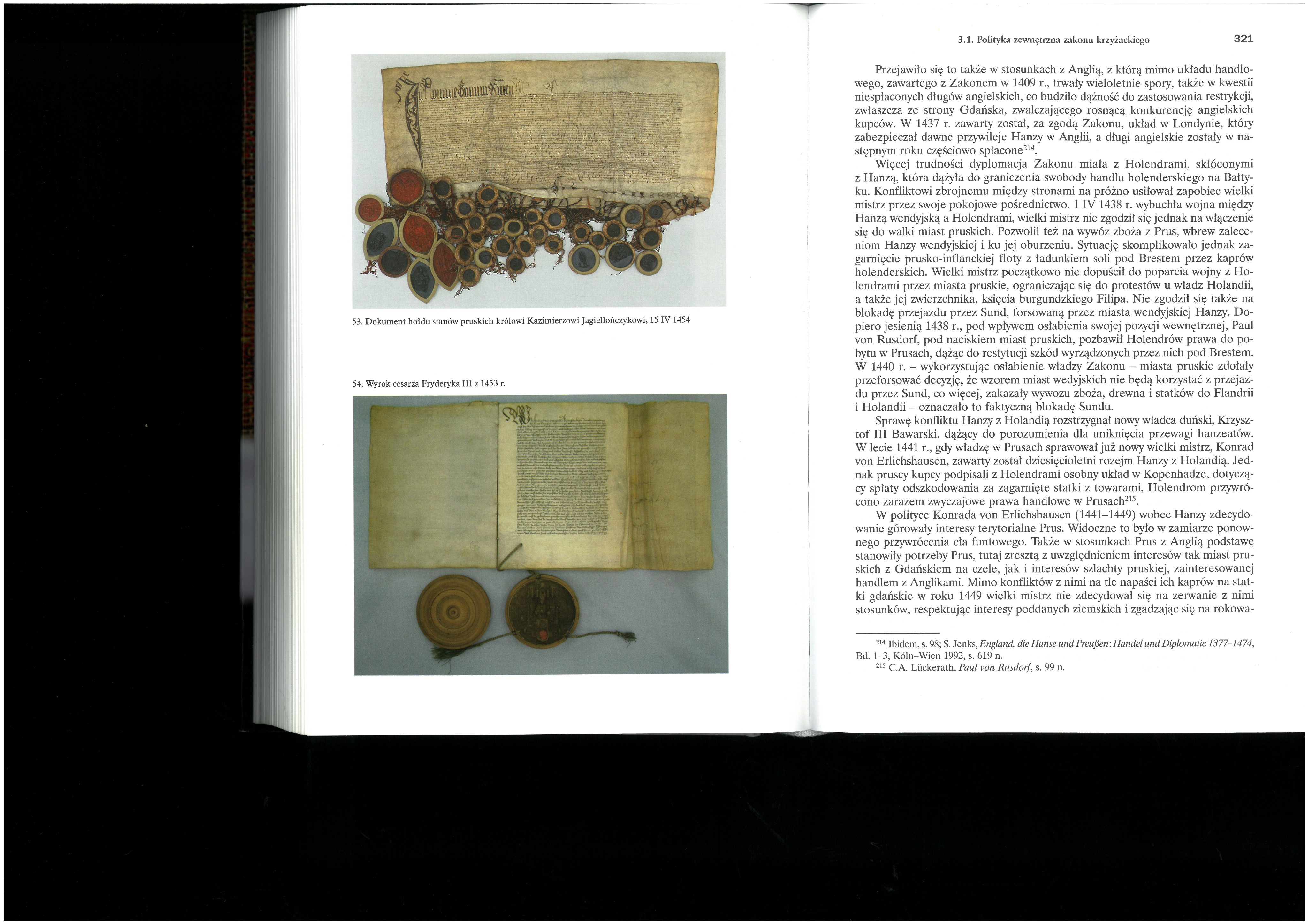 „Třináctiletá válka“ (1454-1466)
Dvě fáze:

1454–1461
1461–1466

Zásadním charakteristickým rozdílem mezi fázemi je změna způsobu povolávání armády (forma ozbrojených sil) na polské straně: v první fázi základ armády tvořila zemská hotovost, ve druhé převažovala žoldnéřská vojska.
„Třináctiletá válka“ (1454-1466)
Druhý toruňský mír (19.X.1466)
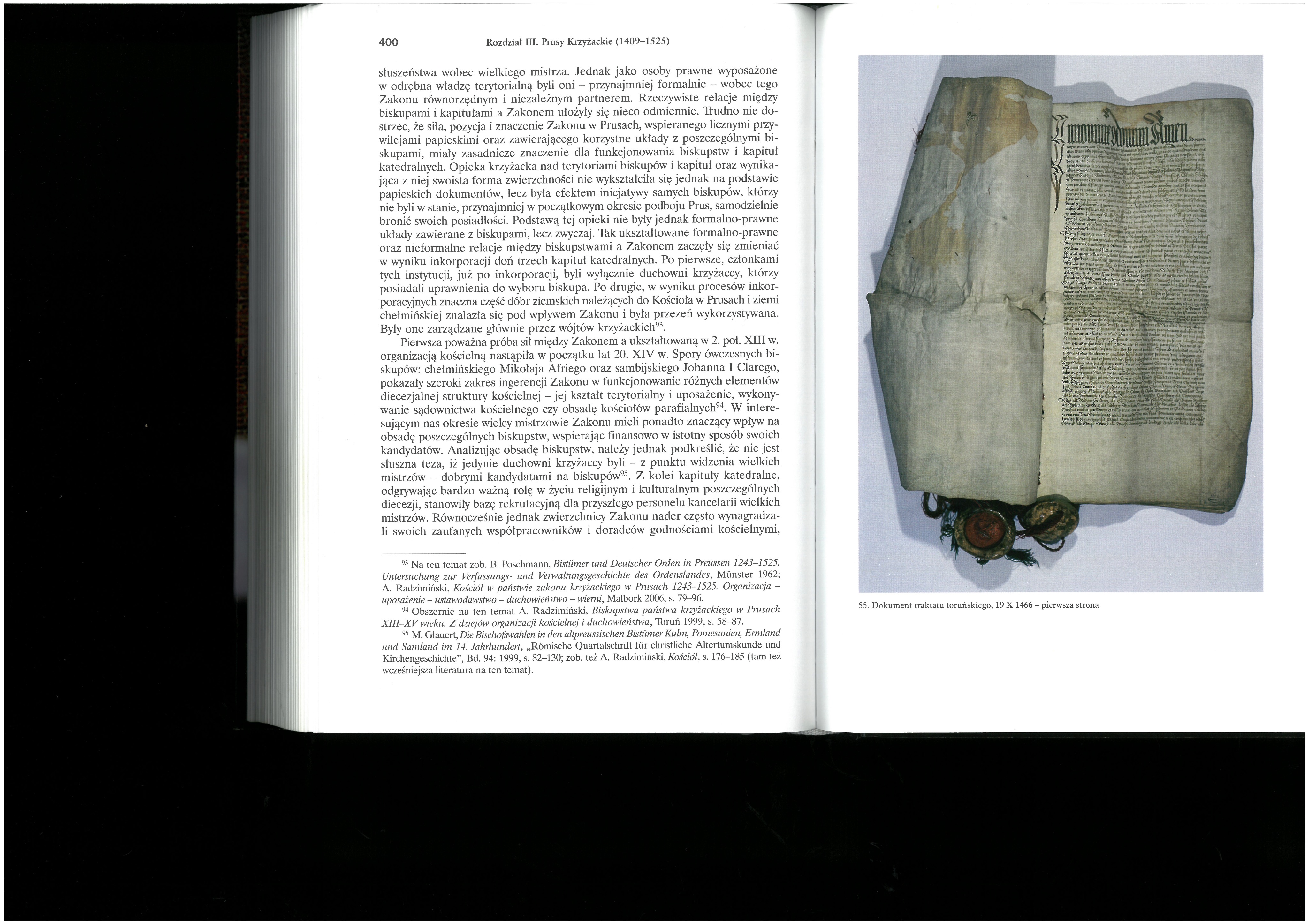 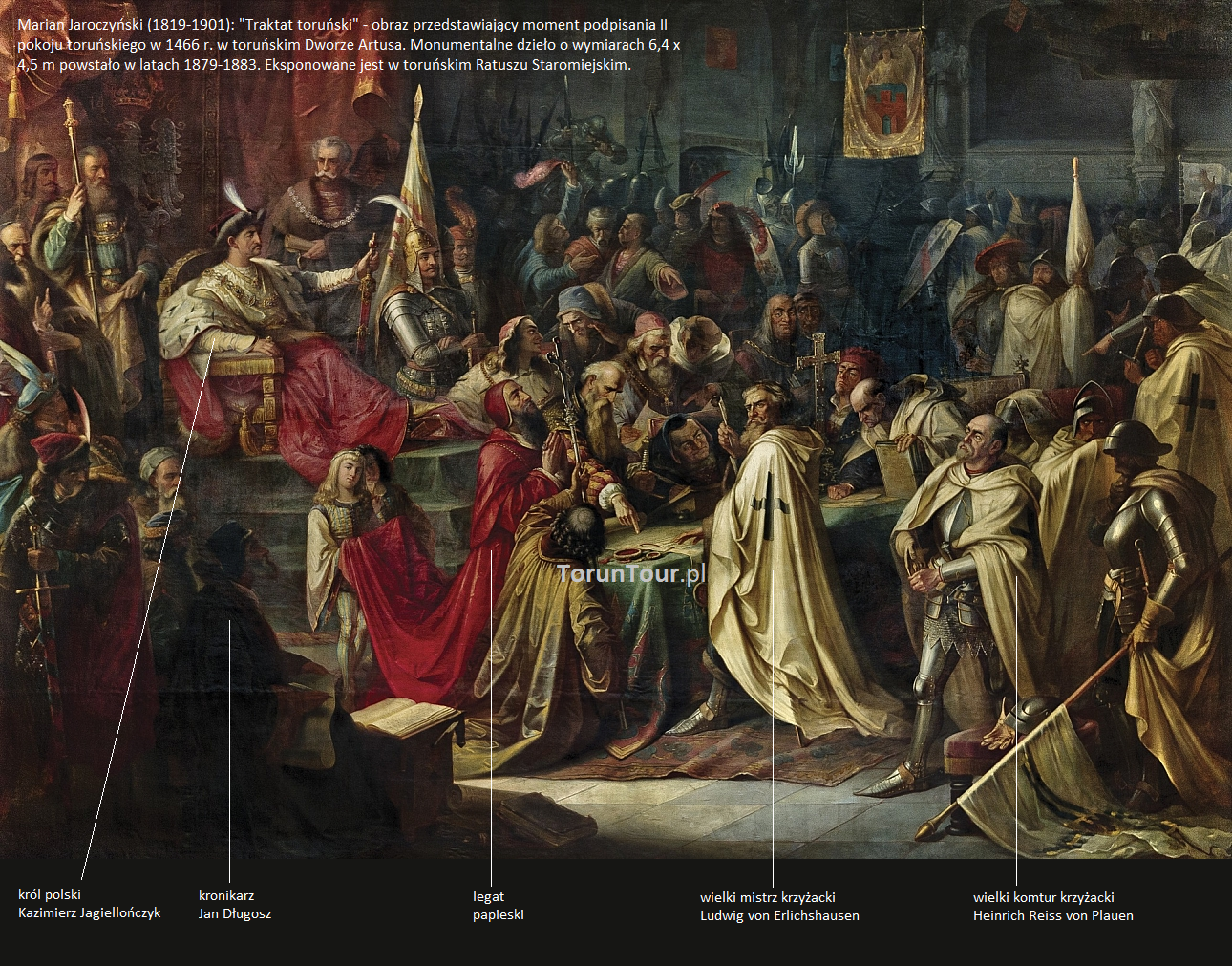